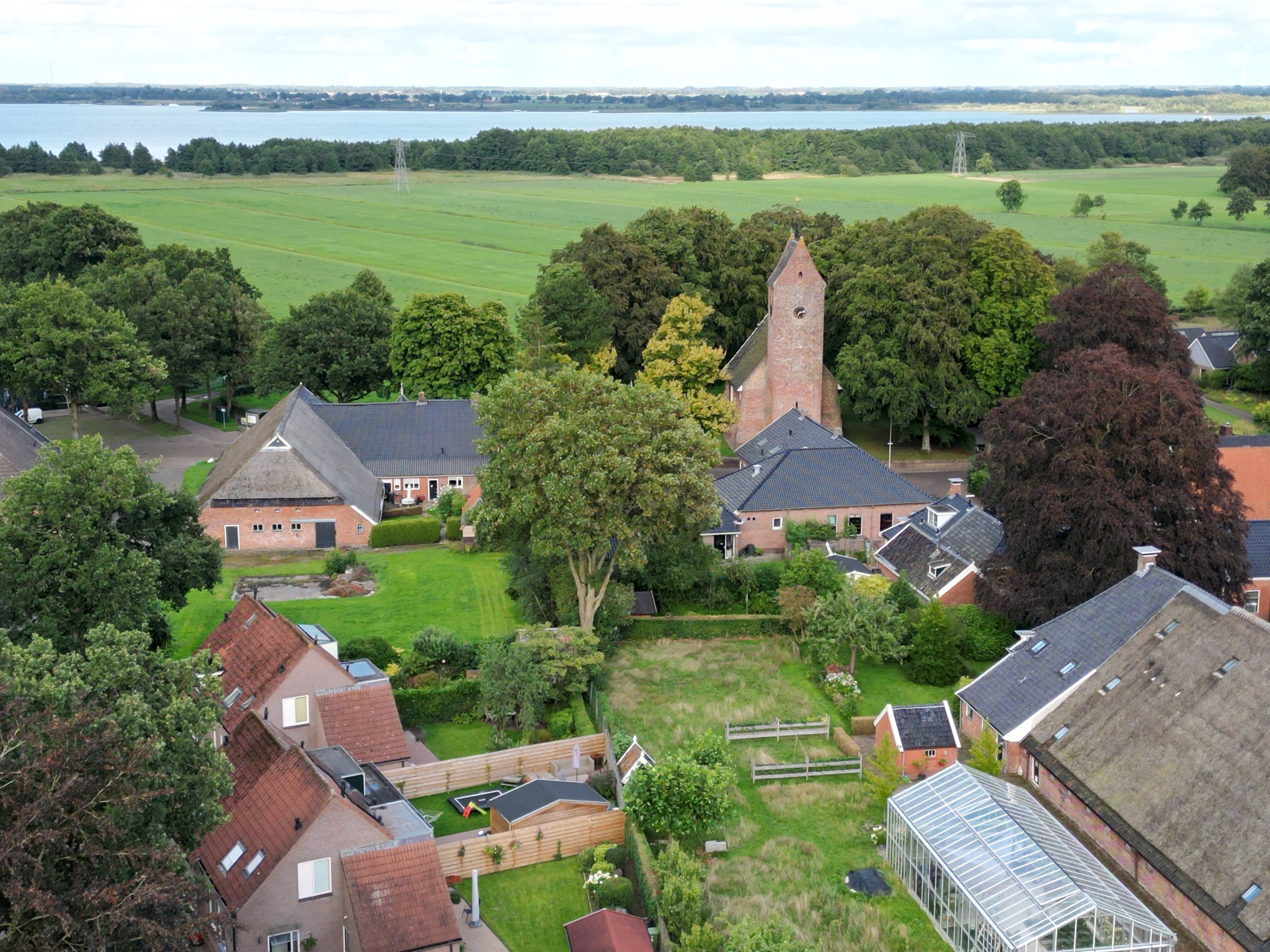 Enquête wooncommissie
Noordlaren april  2024
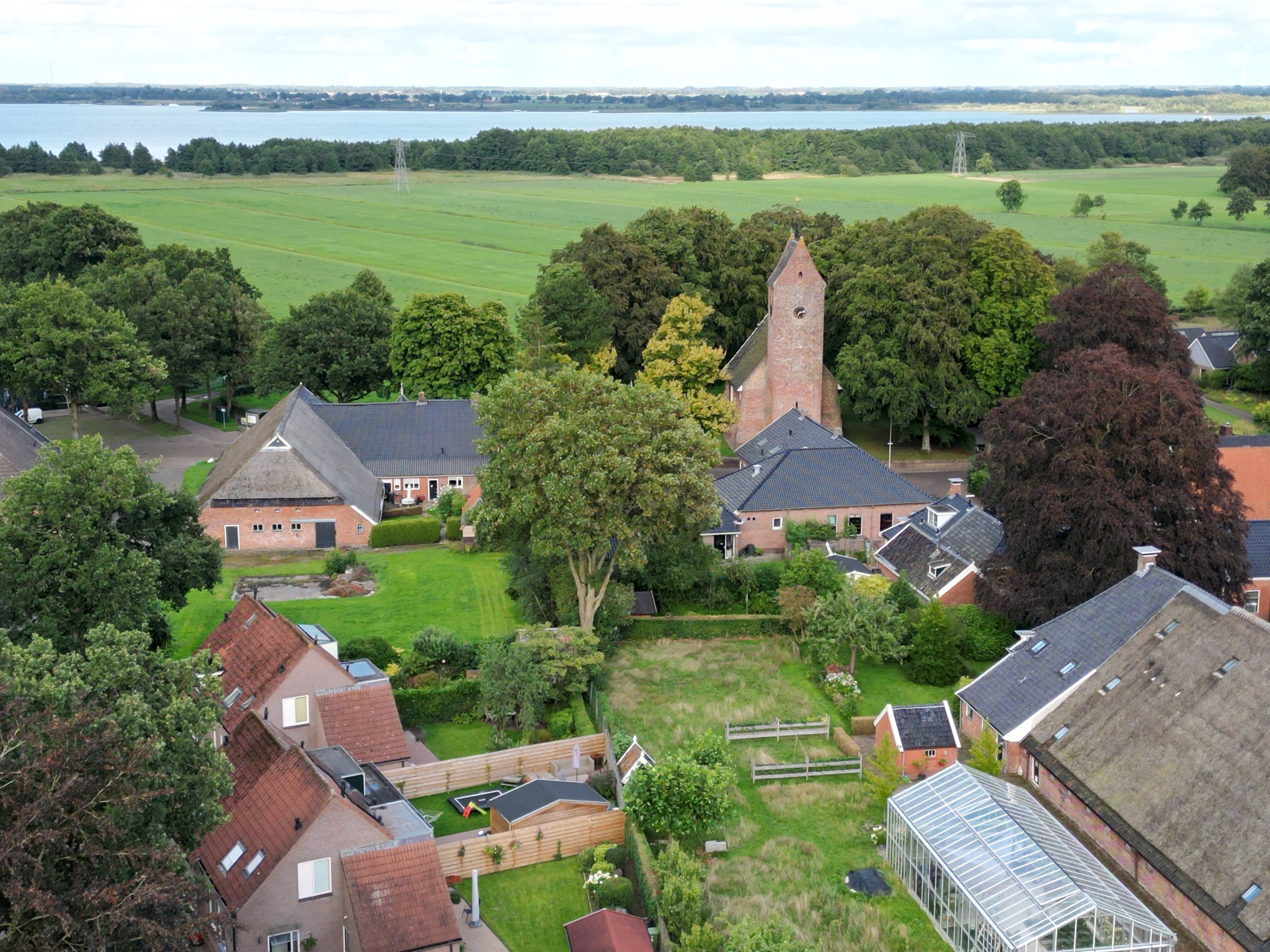 Response
Response:145 enquêtes zijn terugontvangen (54% enquêtes zijn terugontvangen)


Leeftijd  respondenten:
Slechts 4 personen komen uit de leeftijdsgroep onder de 30 jaar
Beneden de 30	2,8%
Tussen 30 en 60	37,5 %
Boven de 60		56,3 %
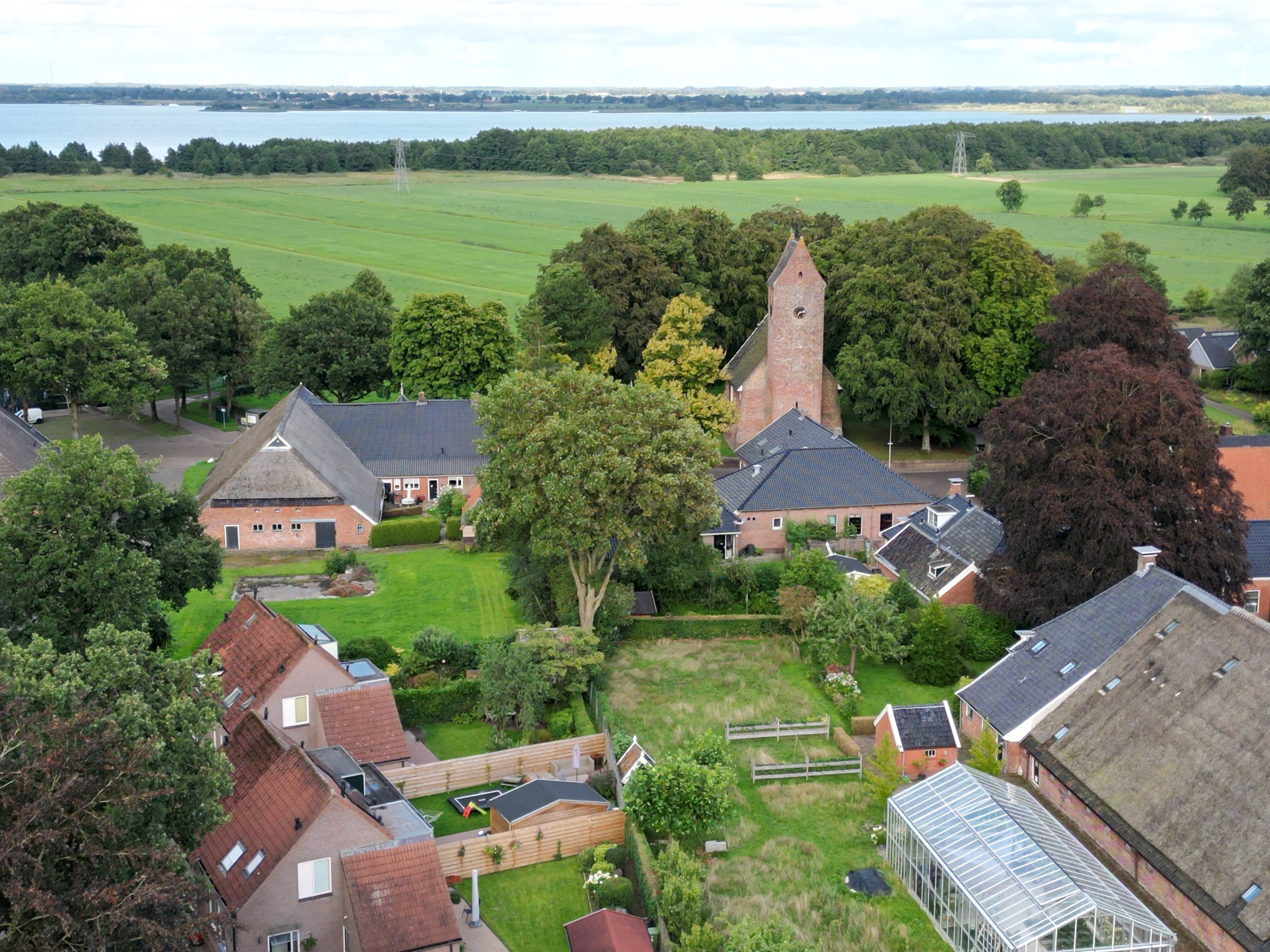 Is er behoefte aan extra woonruimte?
Niet										7,9 %
Naast splitsen 5-10 extra acceptabel					28,9%
Naast splitsen 5-10 extra acceptabel met voorrang eigen bewoners	27,6%
Straat extra max 15 woningen						14,5%
Straat extra max 15 woningen, voorrang specifieke groepen		19,7%
Maakt niet uit of en wat er bijgebouwd wordt				1,3 %

Conclusie: Uitbreiding acceptabel voor 				
Opsplitsen 5-10 en max 15
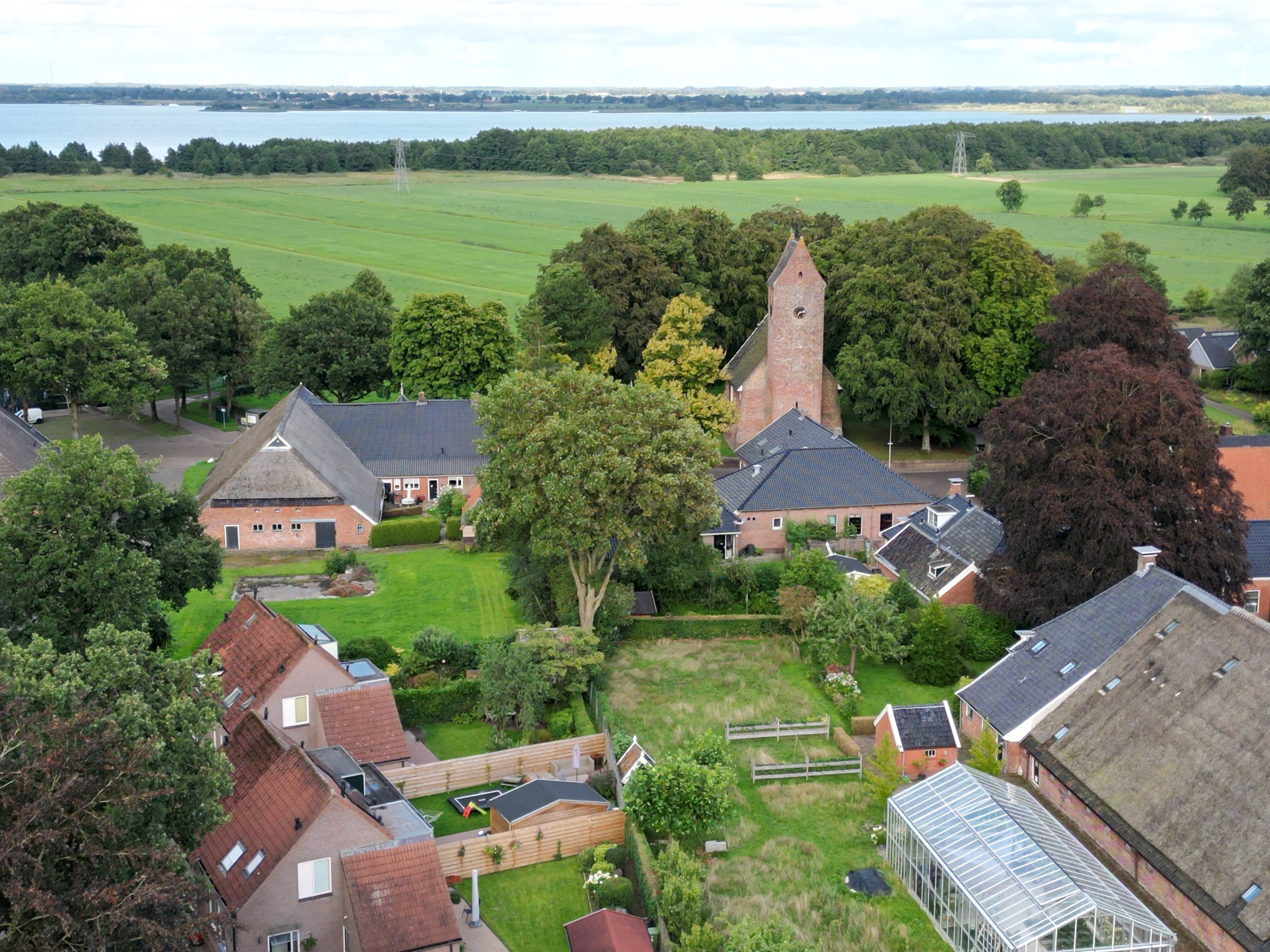 Voor wie zouden extra woningen worden gerealiseerd?
Geen voorkeur				28,1%
Eigen senioren				25,8%
Eigen jeugd					27,3%
Statushouders				15,2%
Anders namelijk….				3,5%

Conclusie: Graag extra woonruimte voor eigen senioren en starters. Eventueel ook statushouders.
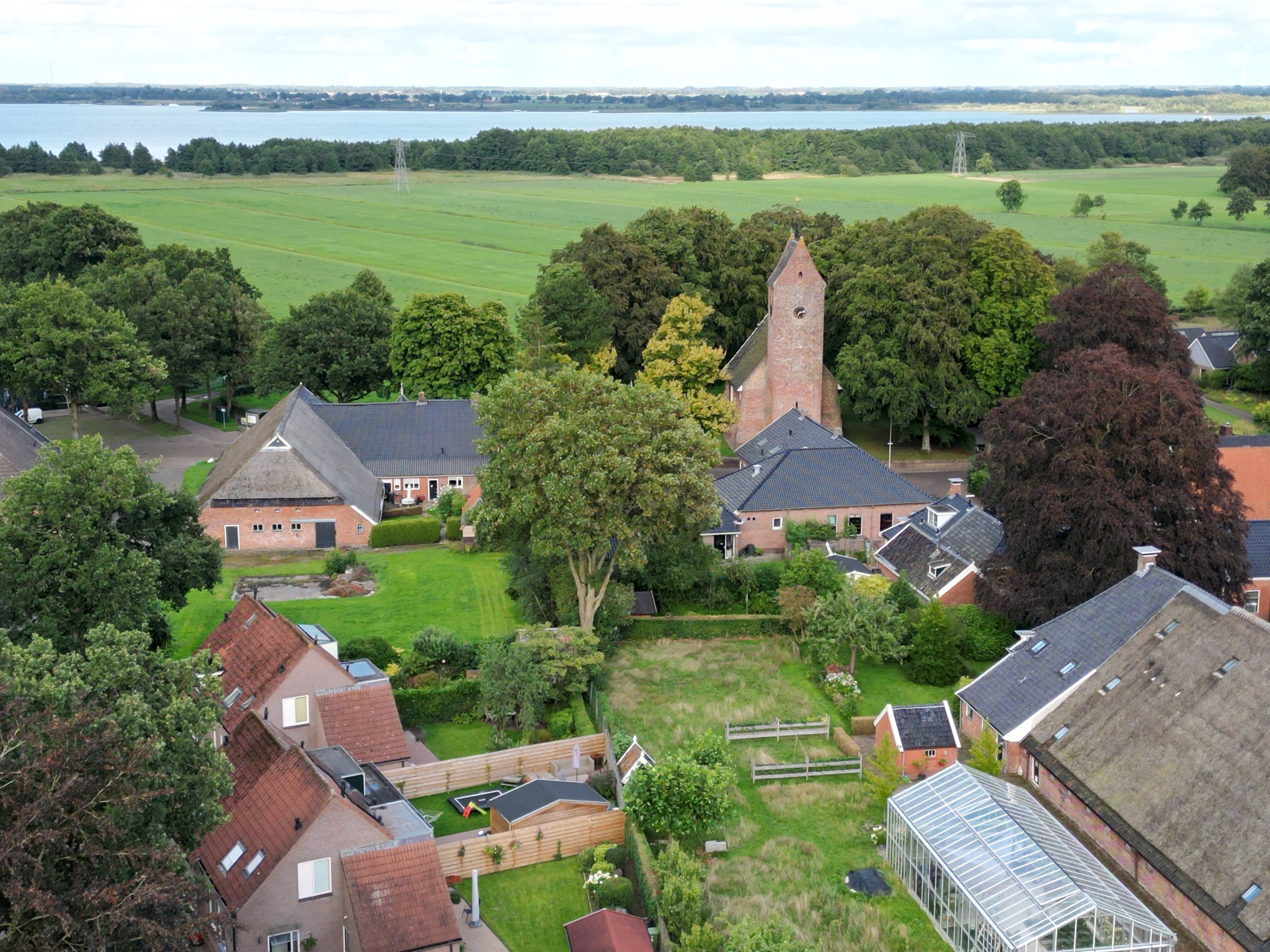 Welk type woningen heeft de voorkeur?
Tiny Houses							16,2%
Starters woningen						30,3%
Vrijstaande woningen					10,4%
Sociale huurwoningen					14,4%
Senioren woningen						23,2%
Anders, namelijk						5,5%


Conclusie: 
Een mix is gewenst van betaalbare woningen met voorkeur voor  woonruimte voor starters en senioren.
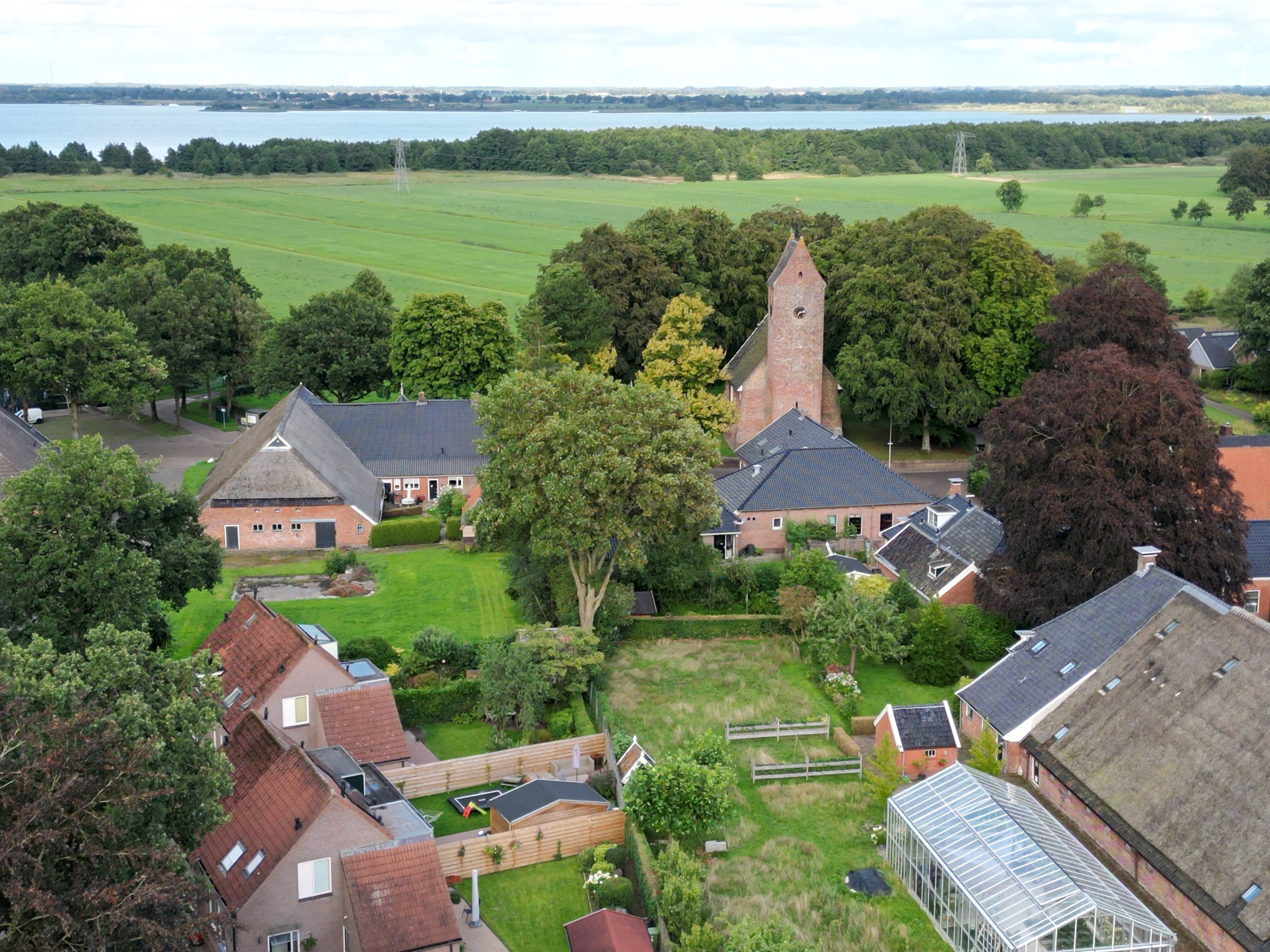 Wat kan de gemeente doen?
Vergunningen beleid moet erop gericht zijn zo veel mogelijk 
alles bij het oude te laten								6,1 %

Gemeente moet coöperatief zijn bij kleine aanpassingen aan woningen	46,0%

Splitsen van woningen moet aan worden mee gewerkt				46,5%

Splitsen van woningen moet moeilijk worden gemaakt				1,4%
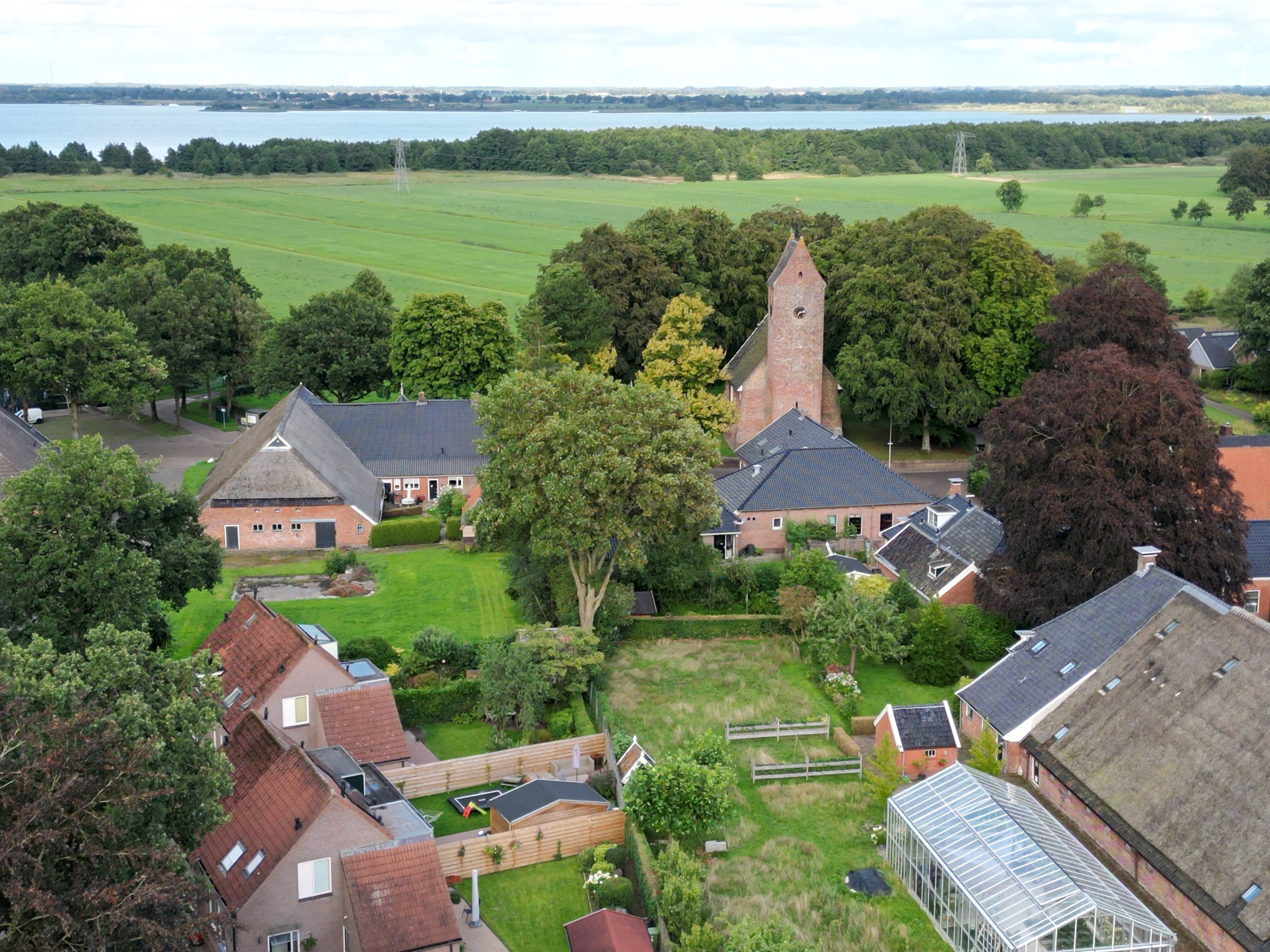 Welk dorpskenmerk is voor mij het belangrijkst?
Dorpsgezicht									23,0%
Rust										22,4%
Onderlinge vriendschappen							9,7%
Club activiteiten								12,6%
Familie									3,1%
Nabijheid natuur								25,3%
Overig namelijk								3,9%

Conclusie: Uitgaande van de belangrijkste componenten is de conclusie dat bij het realiseren van nieuwe woonruimte primair gekeken moet worden naar het behoud van het dorpsgezicht en de rust.
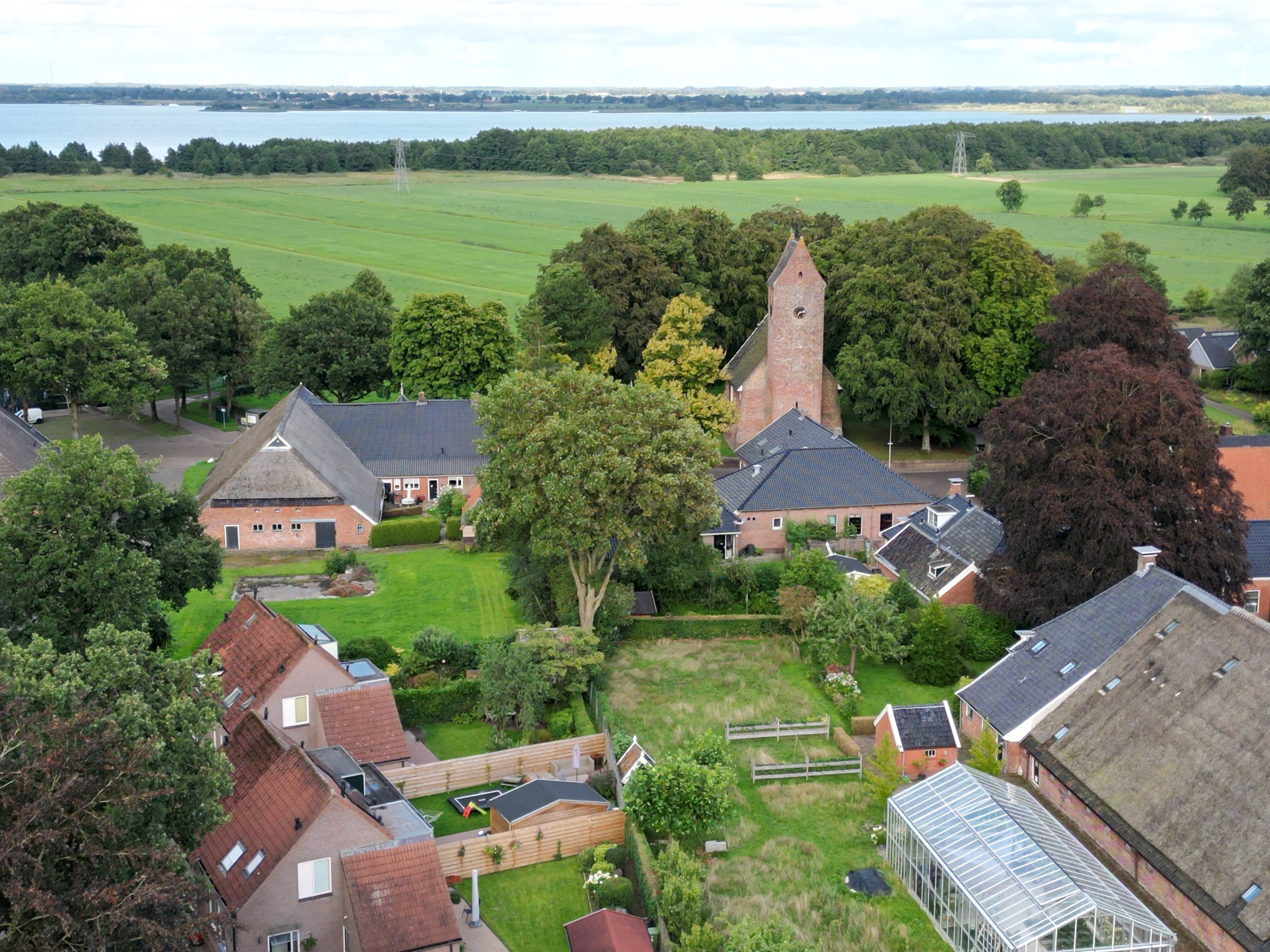 Wat is voor jou de belangrijkste reden om uitbreiding in het dorp te wensen?
Leefbaarheid van het dorp						26,0%
Levendigheid in het dorp						17,6%
Bijdrage verkleinen landelijke woningnood			39,2%
Overig, namelijk							7,8%
Ik vind het niet nodig							9,3%



Conclusie: Mooi dat de maatschappelijke betrokkenheid ruim aanwezig is binnen de gemeenschap. “ We wonen in een mooi dorp. Dat moet zo blijven, maar we zijn bereid dat met anderen te delen”